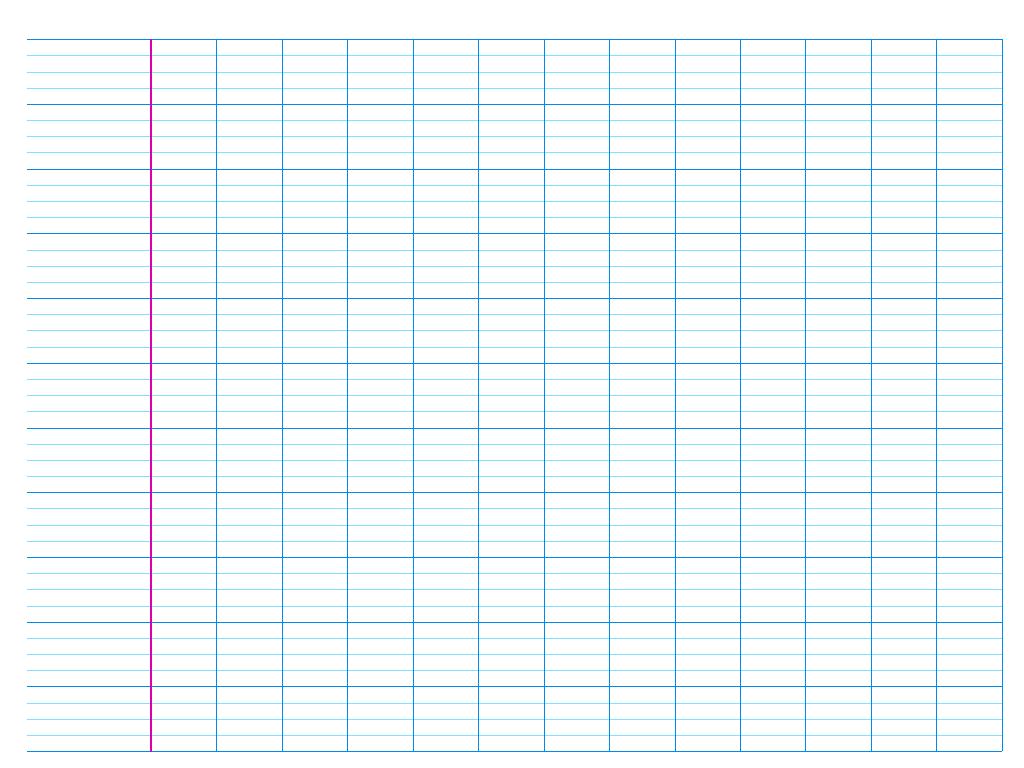 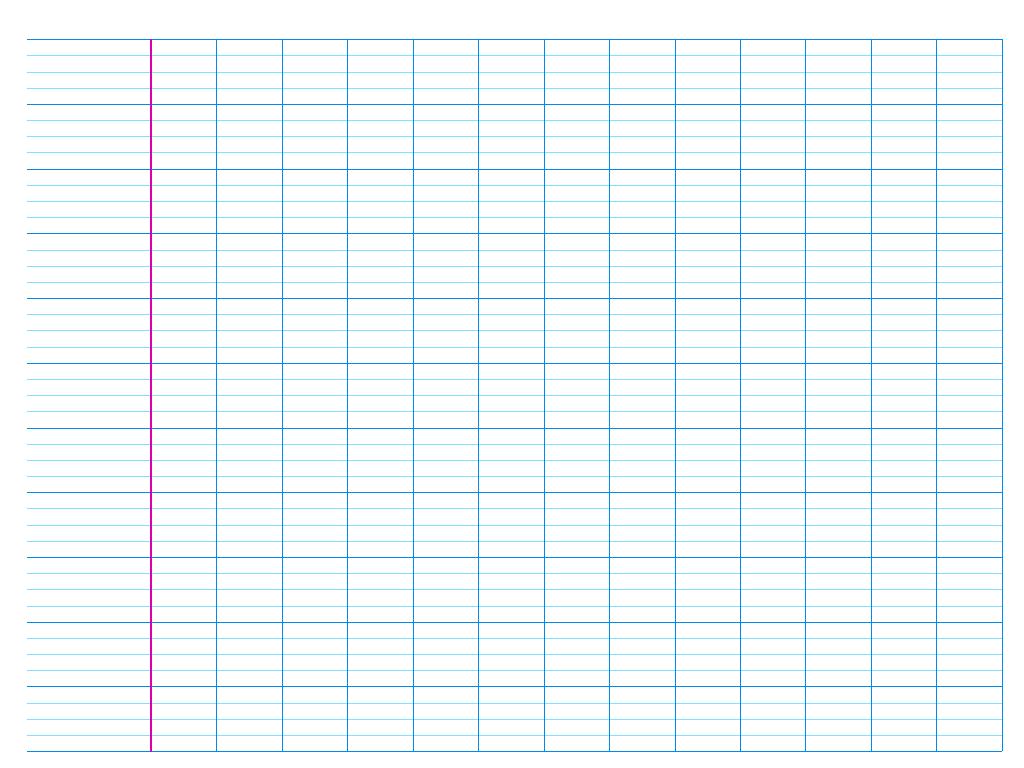 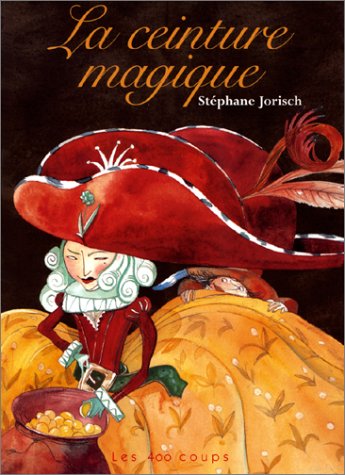 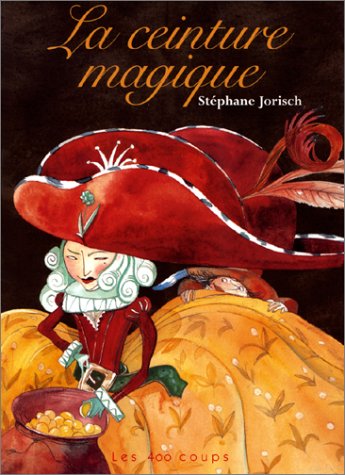 Fiche d’identité de l’album
Fiche d’identité de l’album
Titre :
Titre :
Auteur :
Auteur :
Editeur :
Editeur :